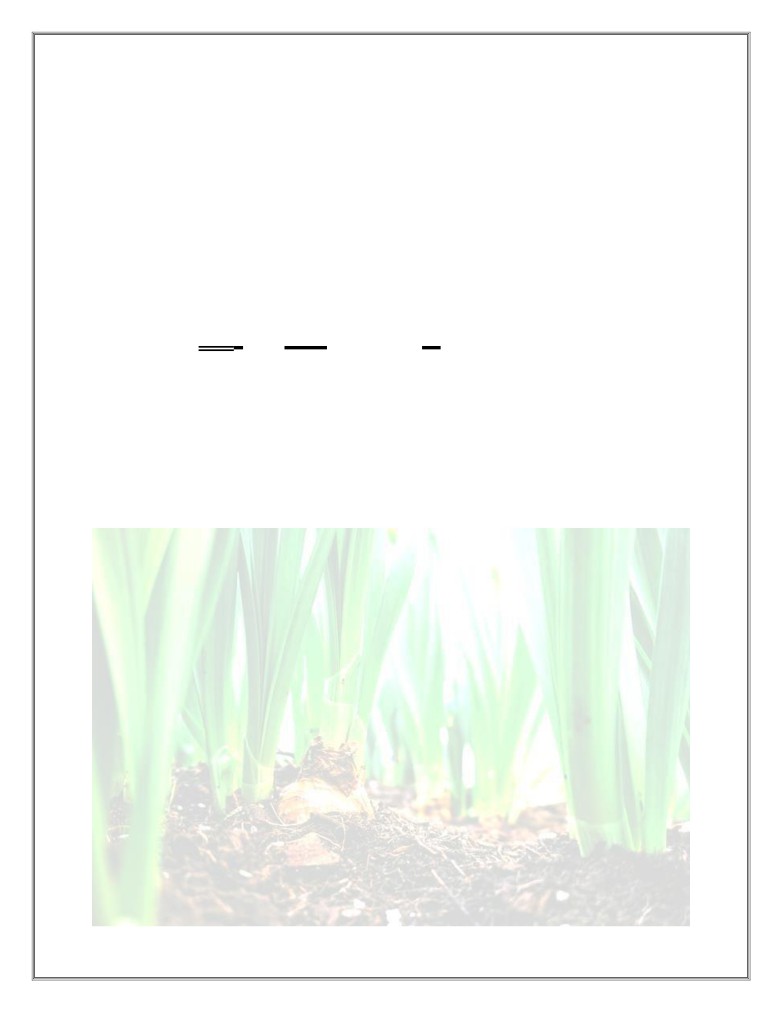 Soil water Holding CapacSo
Soil water holding capacity
Definitions:
The retention of water by soil is called water holding capacity.
OR
Simply defined soil water holing capacity is the amount of water that a given soil can hold for crop use.
Explanation:
Soil water holing capacity is a term that all farms should know to optimize crop production. Soil is fertilebecause it has humus(Partially decomposed organic matter in the upper layer of Earth crust.
Soil:
The whither upper layer of Earth crust which influence by animals.
Soil water is made up of plant available and plant unavailable water. Plant available water is the water in
thesoilprofilebetweenthefullpointandpermanentwiltingpoint(whentheplantcannolongerberevived	byirrigation or rainfall). Within plant available water is readily available water (RAW). This is the waterthecropcaneasilyaccess.WhentheRAWhasbeenusedupthesoilisregardedasbeingattherefillpoint.
Irrigation scheduling aims to replace the RAW. But before scheduling decisions can be made the amountof RAW in the root zone needs to be known.
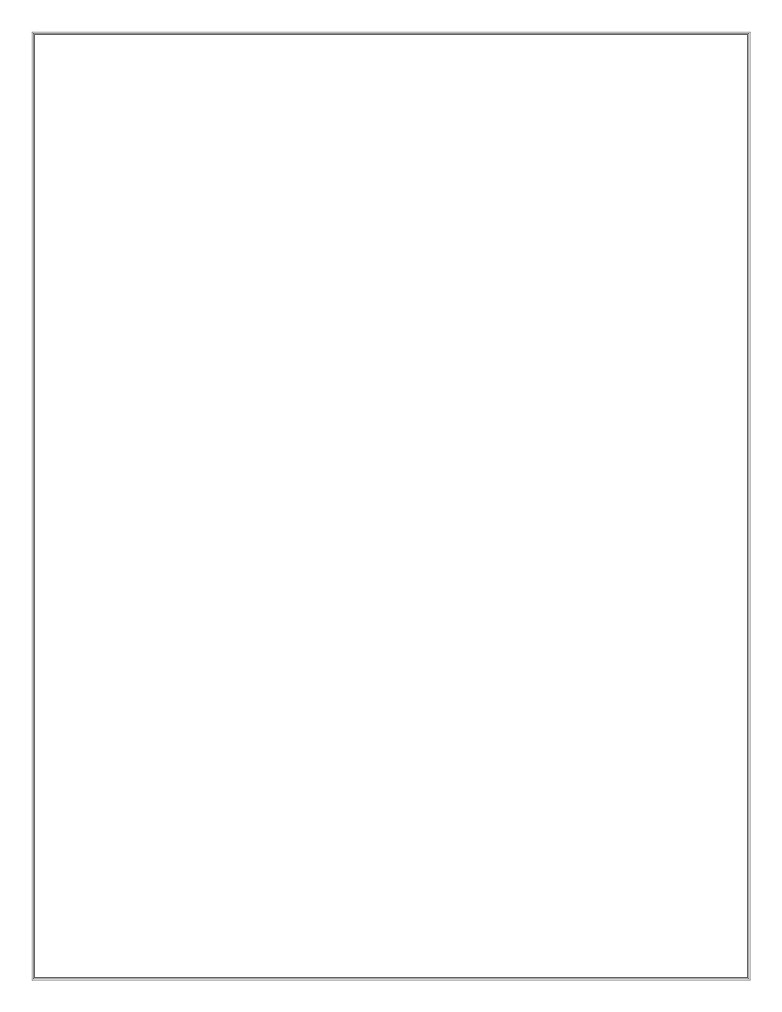 To determine the RAW you need to know:
Soil water Holding Capacity
•  The effective rooting depth - how much of the soil profile are rootsaccessing?
•  The soil texture - soil texture influences the soil’s water holdingcapacity.
•  The soil tension where crops begin to stress - for sugarcane this is about -100kPa.
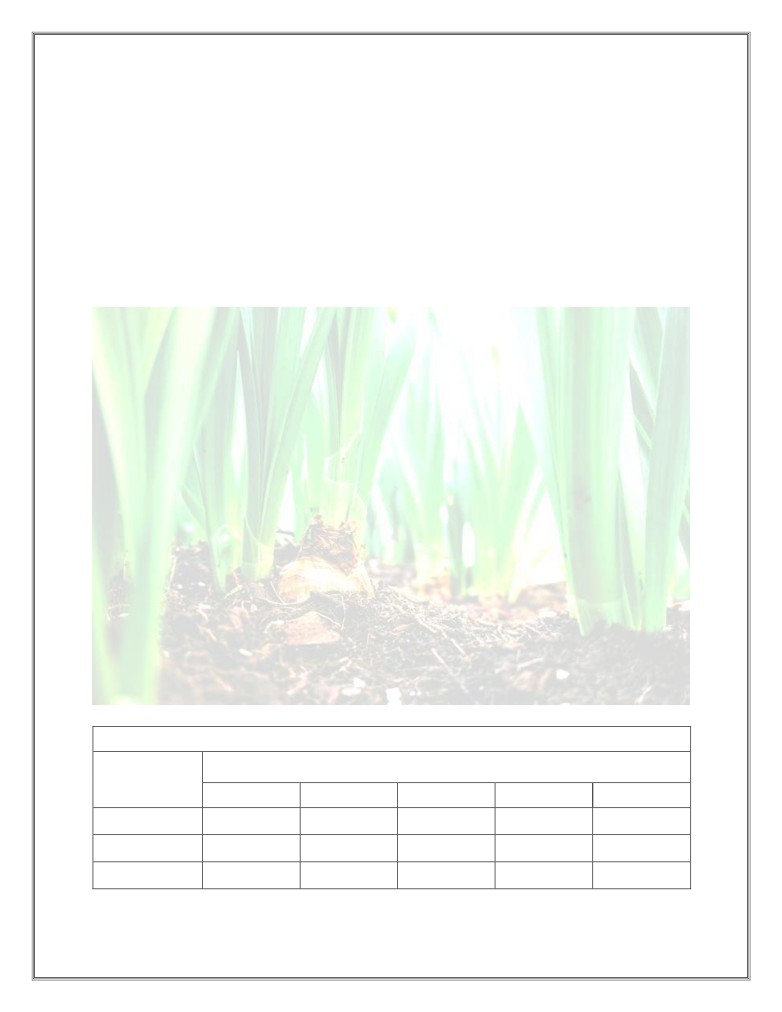 Soil water Holding Capacity
Effective rooting depth:
The best way to determine the effective rooting depth is to dig a hole in the crop row and measure how fardown the majority of the roots go.
Soil texture:
Many soil tests now report soil texture. If the test doesn’t have soil texture then it can be determined byhand texturing.
If there are different soil layers within the effective rooting zone the soil texture for each layer needs to bedetermined.
Calculating RAW:
The rooting depth and soil texture are known the RAW in the root zone can be calculated by multiplyingthe depth of the root zone (m) by the typical RAW (mm/m) at a given soil tension (Table ).
For example: Rooting depth is 40 cm; soil texture is a sandy loam; soil tension for irrigation is -100 kPa.From Table 1 the RAW (mm/m of soil) at -100 kPa is 70 mm. RAW in the root zone is then 70 mm × 0.4m = 28 mm.
Using RAW for scheduling:
WhentheRAWisknown,cropwaterusenumberscanbeusedtocalculatewhenthecropwillagainrequire
irrigation. If the RAW is 28 mm and the crop is using 14 mm per week; it will need to be irrigated in twoweekstime.
Table 1: Typical Raw for a range of soil types, sugar cane experience stress at -100 kPa.
Readily available water(mm water per m soil) between field capacity and different stress level
Crop stress level
Soil texture
-20kPa
-40kPa
-60kPa
-100kPa
-200kPa
Sandy
30
35
35
40
45
Loamy sand
45
50
55
60
650
Loam
45
65
75
85
105
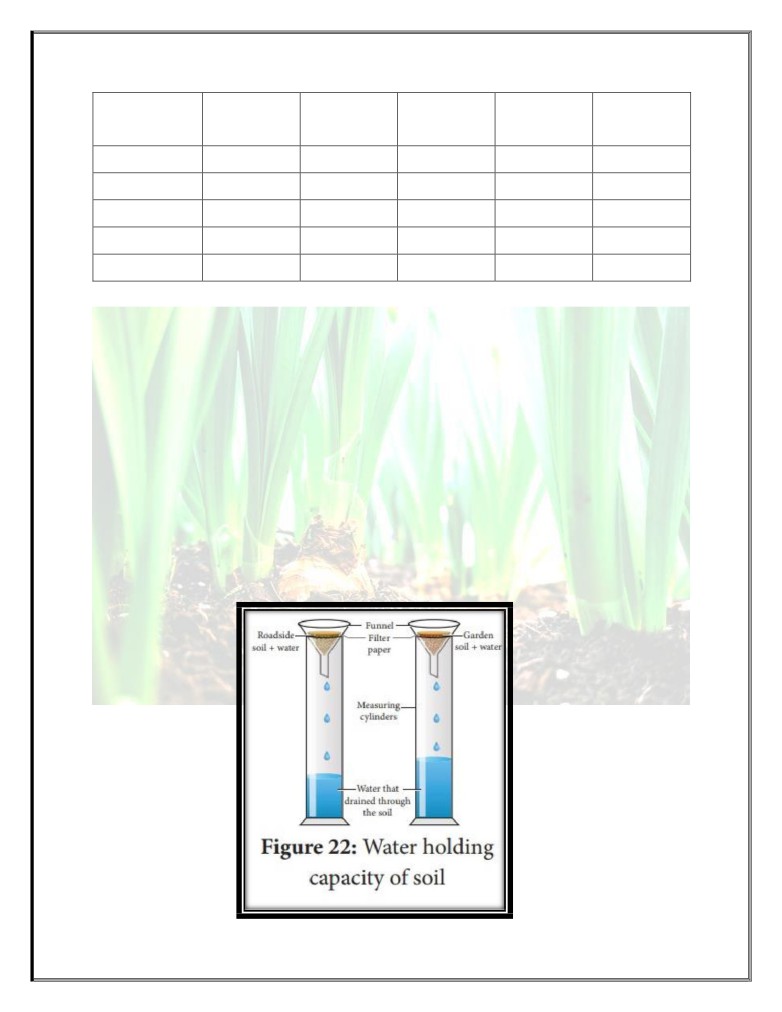 Soil water Holding Capacity
Sandy     clay
40
60
70
80
100
loam
Clay loam
30
55
65
80
105
Light clay
27
46
57
70
90
Mediumclay
24
43
55
65
83
Heavy clay
21
40
53
60
81
Sandy loam
45
60
65
70
85
Which soil has maximum WHC?
➢  Itisdeterminedbysimpleexperimentbyusingfunnelandmeasuringflask.Wetakedifferenttype of soil	like garden soil, loam, clay, sandetc.
➢  Separate 100ml of each soil type. By usingbeakers.
➢  Than we take funnel and place a small piece of cotton or filter paper at the beginning of neck of	funnel.
➢  Add 100ml of water in each type of dry soil. Water is measured with help of measuringflask.➢  Wait for one hour.
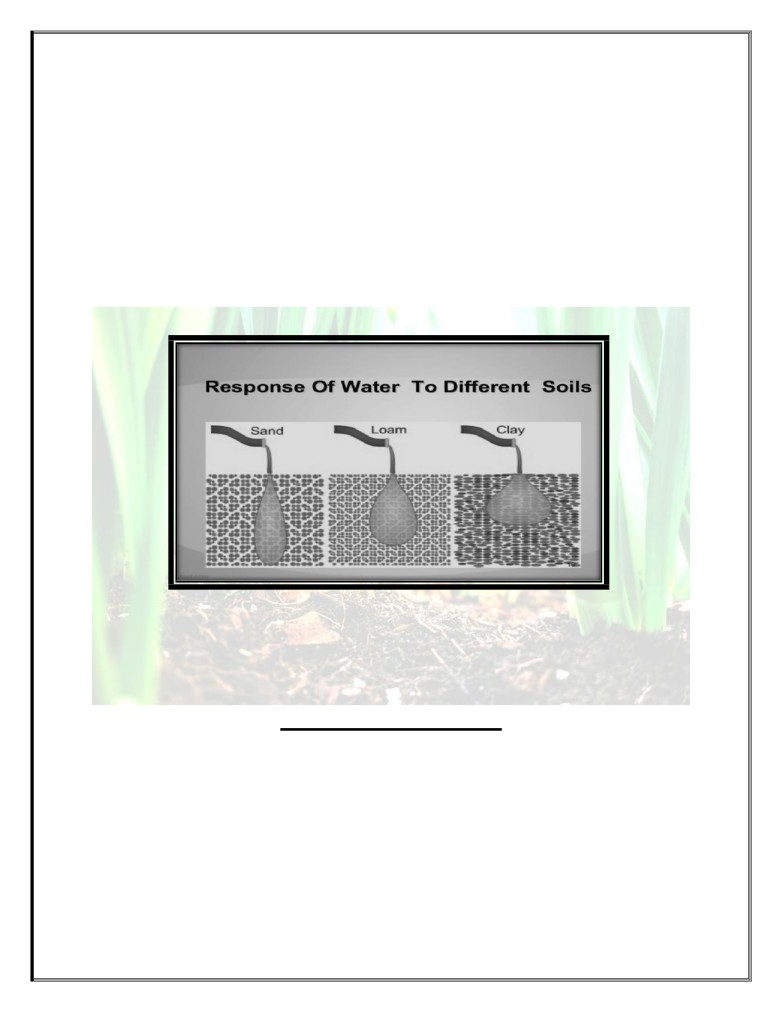 Soil water Holding Capacity
Observation:
❖  Field capacity of clay soil rich inorganic matter on volume basis 59% (59 mL of water retain in	soil and 41 mlcollected).
❖  Field capacity of loam soil rich inorganic matter on volume basis 46% (46 mL of water retain in	soil and 54 mlcollected).
❖  Field capacity of sand soil rich inorganic matter on volume basis 27% (27 mL of water retain in	soil and 73 mlcollected).
Result:
Clay soil has maximum water holding capacity.
Water field capacity
Definitions:
Weight of water retained in soil after gravitational water has been drained out.
OR
Field capacity is the point where the soil water holding capacity has reached its maximum for the entirefield.
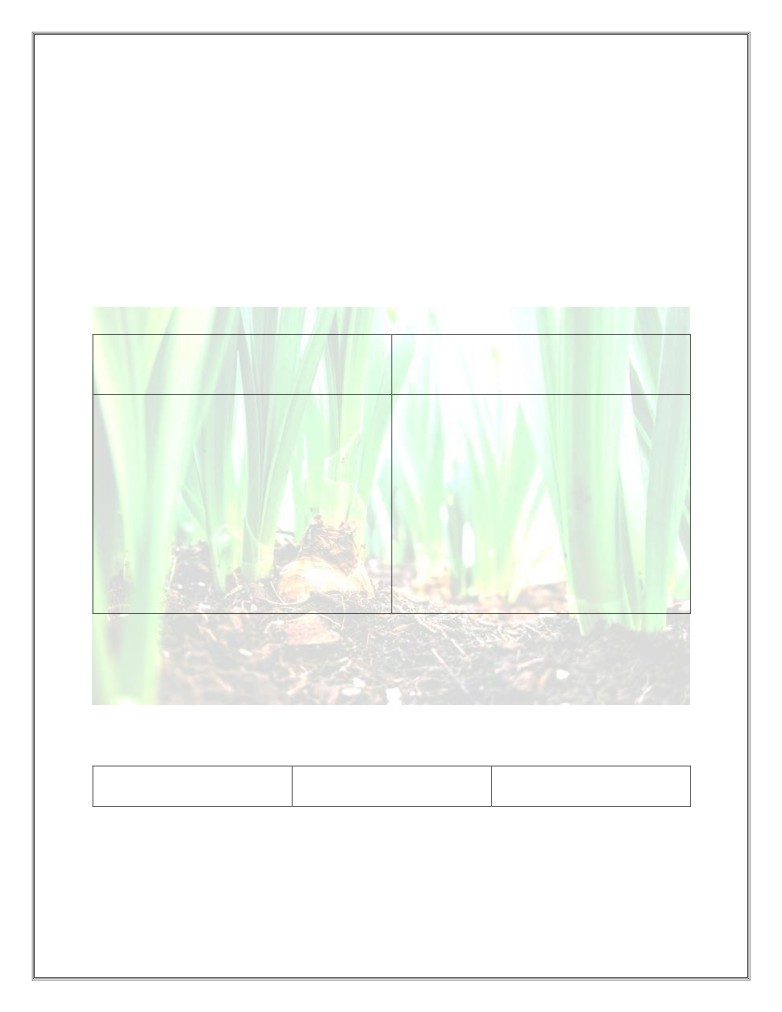 Soil water Holding Capacity
OR
Field capacity is the amount of water in soil held by capillary force.
OR
FC is the amount of soil moisture or water content held in soil after excess water has drained away andrate of downward movement .This usually takes place in 2-3 days after rain or irrigation .
Difference between water holding capacity and water field capacity
Water holding capacity
Water field capacity
Total amount of water a soil can hold at fieldcapacity.
Maximum amount of water the soil can hold.
This may be retain by hygroscopic force orcapillary force.
This is because of capillary force.
This may or may not readily available for plantgrowth.
It is available for plant growth.
When we see the chemistry of water in relation to soil. We found water stick in soil because of differentforces. Based upon these forces there are three types of water found in soil.
Types of water
Gravitational water
Capillary water
Hygroscopic water
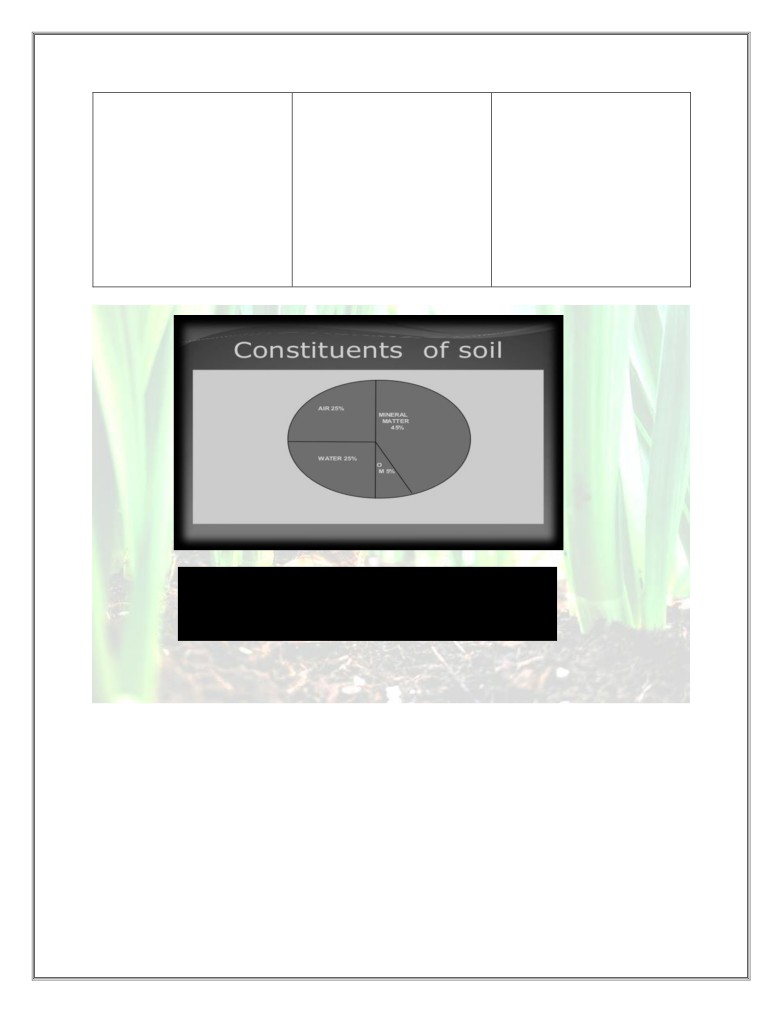 Soil water Holding Capacity
Volume of water which isdrained out under the influenceof gravity to join ground watertable.
Volume of water which isretained against gravity due tosurface tension.
Volume of water absorbed onsoil surface as a very thin filmand strongly bind or stick to soilgrain.
It is not available for plantgrowth.
It is helpful for plant growth.
It is not helpful for plant growth.
Moisture extraction level in root zone:
Since the roots move denser close to surface hence pressure applied to extract water will be less so watercan be easily extracted close to surface. Root hairs are the organs of plants which provide greater surfacearea for contact to soil. So these root hairs move the root denser close to surface and water is extracted.But the roots that are much deeper and close to permanent wilting point; they cannot extract water butthey are much helpful for absorption of organic matter and minerals.
Saturation:
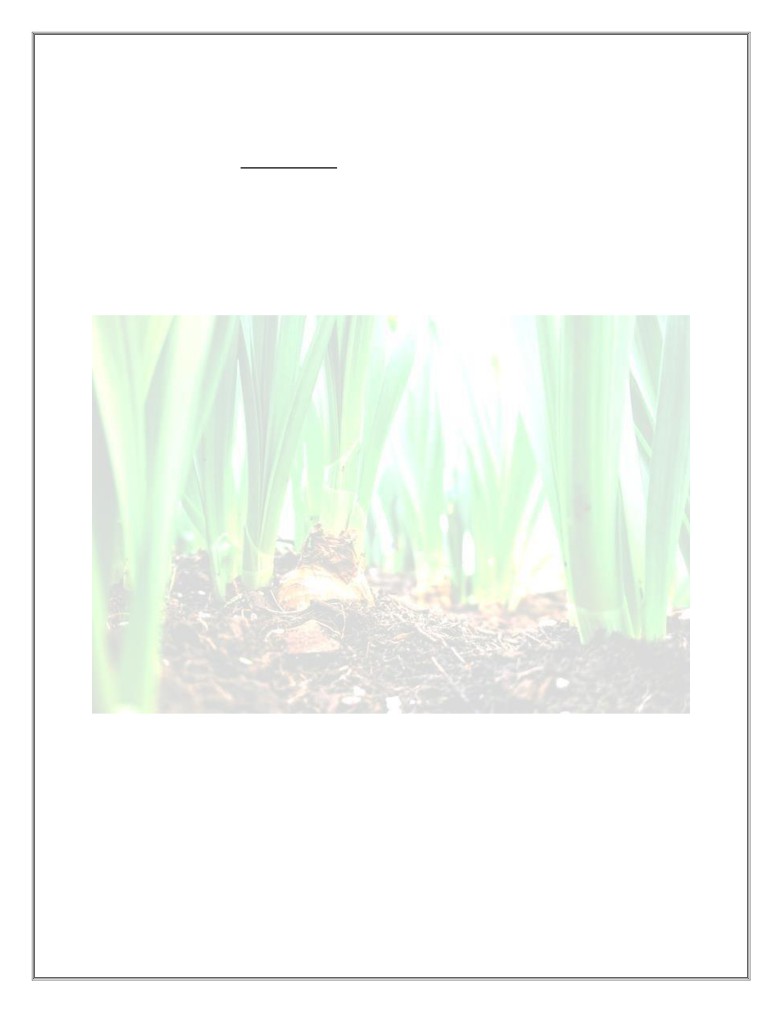 Soil water Holding Capacity
The saturation capacity is the level of water content when soil is saturated and all pores fill with water. Atsaturation some water is under the effect of gravity more than under attraction of soil particles.
weight of water	weight of soil
Saturation capacity =
Wilting point:
It is the point where plant can no longer extract the water from the soil.
Wilting is the loss of rigidity of non woody parts of plants. This occur when turgor pressure in non
lignified plants cells falls zero , as a result of diminished water in cells. The rate of loss of water from theplant is greater than the absorption of water in plant.
When the water is applied over the agricultural field then certain fraction of it infiltrate and directly jointhe ground water table . Where as certain fraction get started in the voids of soil which is known as soilmoisture. Gravity water takes 2-5 days to join ground water table during which degree of saturation inroot zone is one.
S=Degree of saturation = 1
Permanent wilting point:
If the moisture content in root zone goes below permanent wilting point then water is not available forroots and plant may wilt up.
Readily available water:
It is portion of available water which can be easily extracted by crops.
Optimum moisture content:
It is that moisture content below which water can be easily extracted by crops and with the practice ofirrigation the moisture content is maintained between optimum moisture content and yield capacity. Ifmoisture content in root zone falls below optimum moisture content then ultimate productivity at the =
Expression for field capacity:
As we know
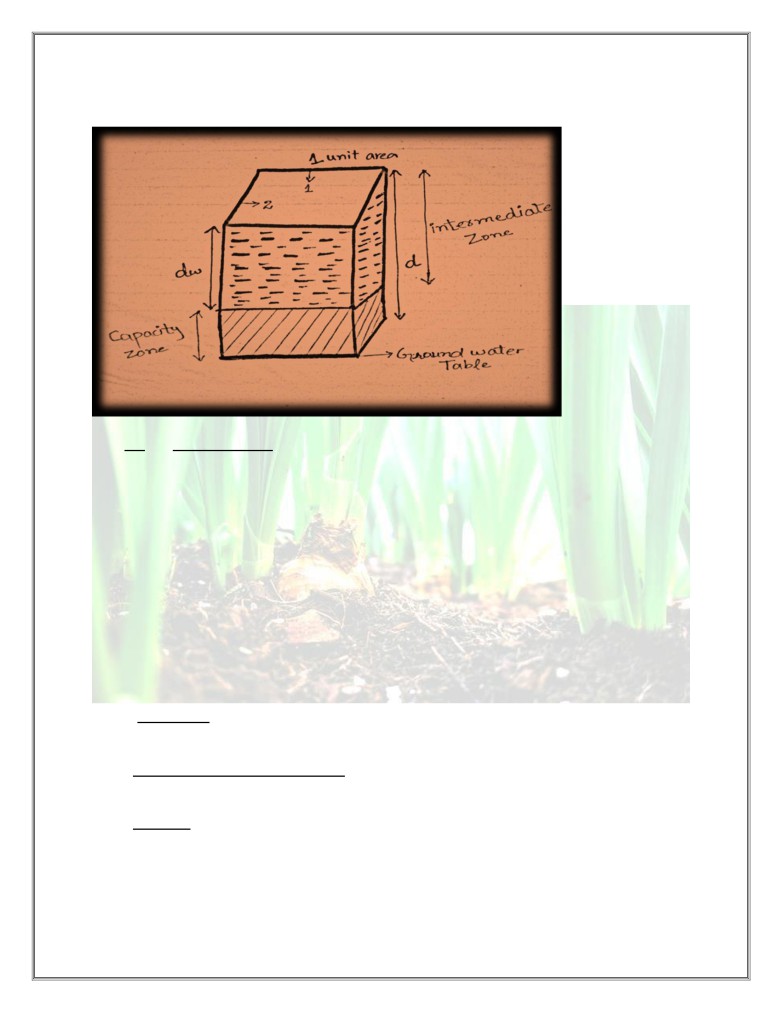 Soil water Holding Capacity
S = Degree of saturation = 1
= voulme of water
1  =VW
volume of soil
Vv
VW= 1 X 1 x
dwArea = 1 unitarea VS = 1 x 1 xd Wt.= ƴ wxVW
F.C = Moisture content in root zone when all rards are filled with water.F.C = wt ofwater
Wt ofwater
F.C= unit Wtof water ×volume of water
Wt of soil
F.C = γW×VW
γW ×Vsoil
Pressure Plates Apparatus:
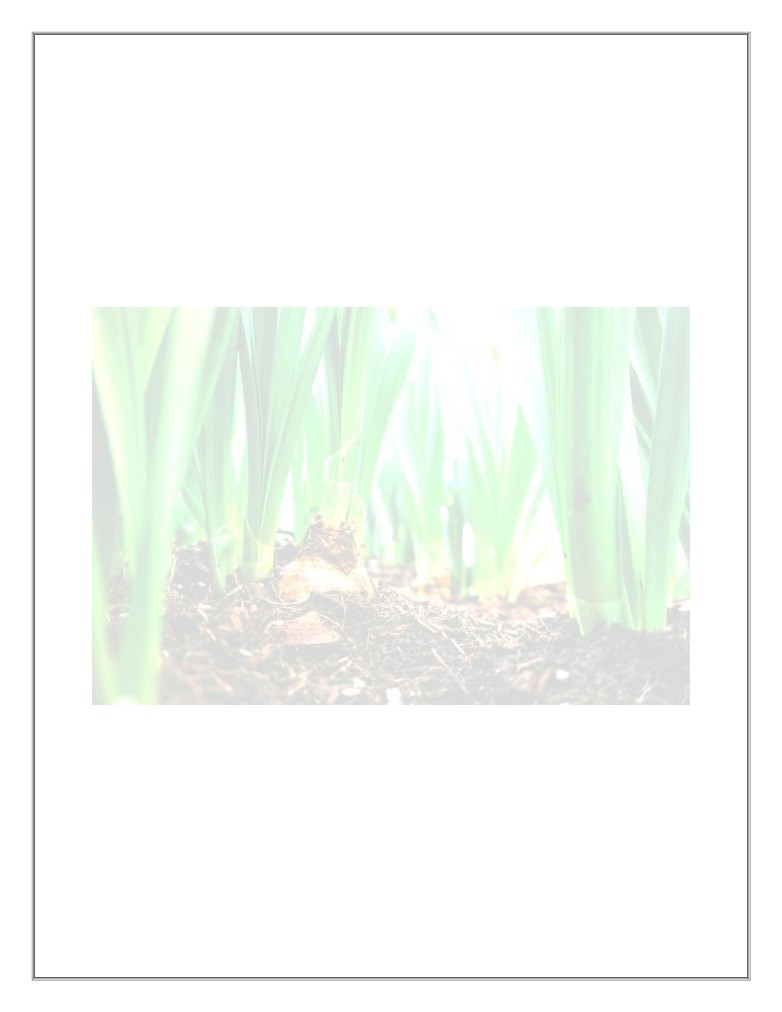 Soil water Holding Capacity
In lab we need equipment to determine FC of certain soil also PWP and PAWC, such as the pressure plateapparatus. If you don’t have this equipment FC can be estimated based upon soil texture, structure,organic matter content. Also there is many indirect ways to calculate FC in lab. One of them is soilsaturation methods that describe above.
Field capacity of different soils:
Soil water field capacity is controlled by the soil texture and soil organic matter content.Silt Loam:
The soil has that 30% sand and 60% silt and 10 % clay sized particles. The smaller particle havemuch larger surface area than the larger sand particles. The larger surface the easier it is for thesoil to hold on the water so it has high field capacity.
Sand:
Sand in contrast has larger particles which results smaller surface area. Therefore field capacityof sand is low.
Clay:
Clay has smaller particles so it has higher water field capacity.
Factors that control FC:
Following factors control water field capacity;
1.  Soil texture
2.  Organic mattercontentSoil texture:
The soil which has smaller grain particles has more surface area for absorption. While the soilwhich has larger particles has low field capacity.
Organic matter:
When the amount of organic content increases in the soil the water holding capacity alsoincreases.
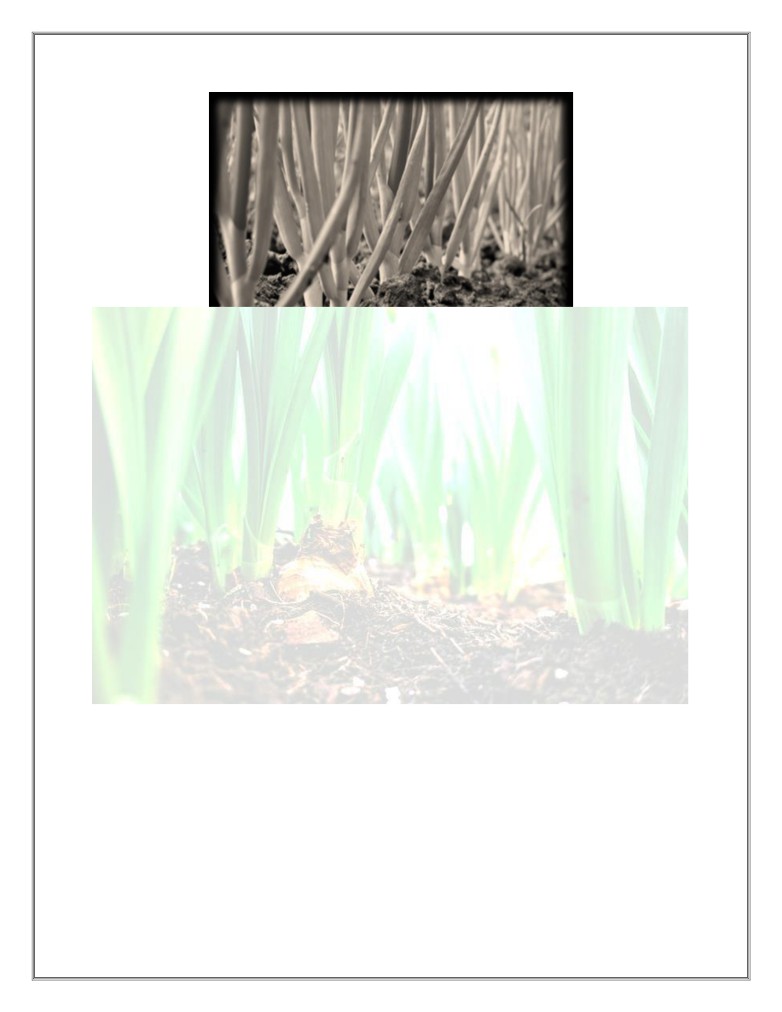 Soil water Holding Capacity